Формы Взаимодействия воспитателя   с семьями воспитанников
Автор :
Смаранди Матрена Дмитриевна
Воспитатель МАДОУ ДСКВ «Сказка»
2013 год
Задачи работы воспитателя по взаимодействию с родителями:
- установить партнёрские отношения с семьёй каждого воспитанника;
- объединить усилия для развития и воспитания детей;
- создать атмосферу взаимопонимания, общности интересов, эмоциональной взаимоподдержки;
- активизировать и обогащать воспитательные умения родителей;
- поддерживать их уверенность в собственных педагогических возможностях.
...мы тоже в армии будем служить
С днем защитника отечества!
Развлечения ко Дню защитников Отечества.
Все мальчишки нашей страныБыть отважными должны,Чтоб границы охранялись,Чтоб девчонки улыбались
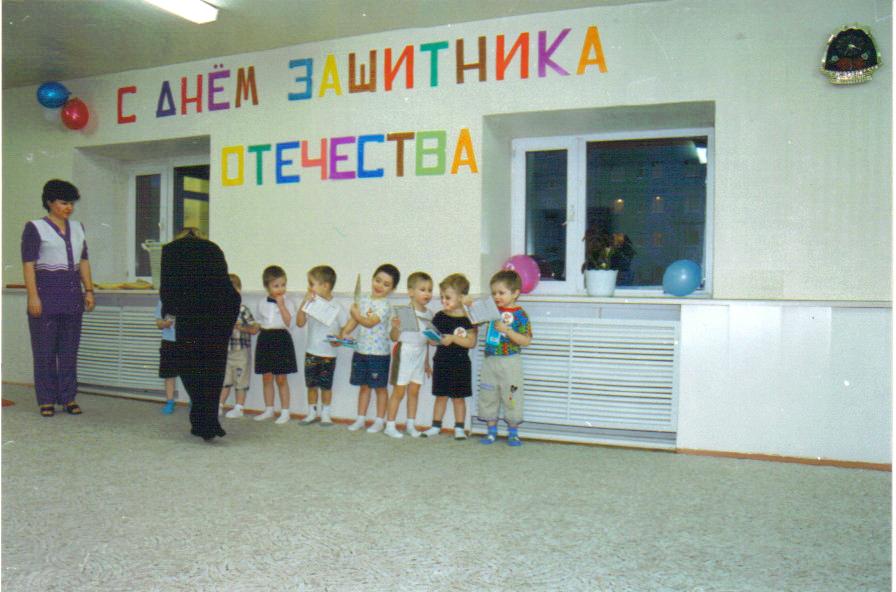 «Я – Солнышко, масленый колобок, по небу катилось и к вам закатилось, с Масленицей поздравить».
Именинников мы поздравляем«Каравай» для них поём
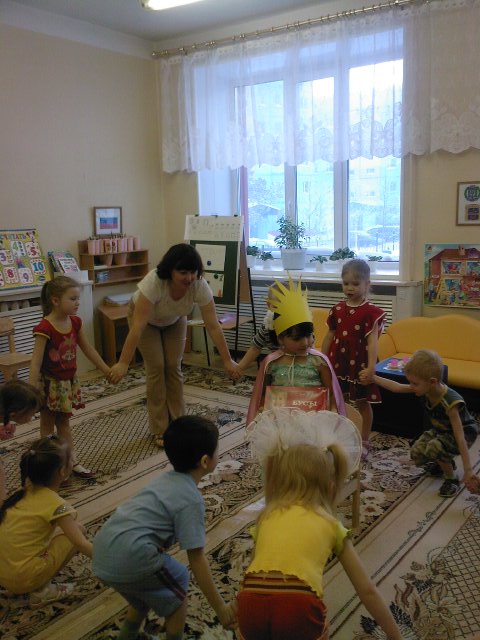 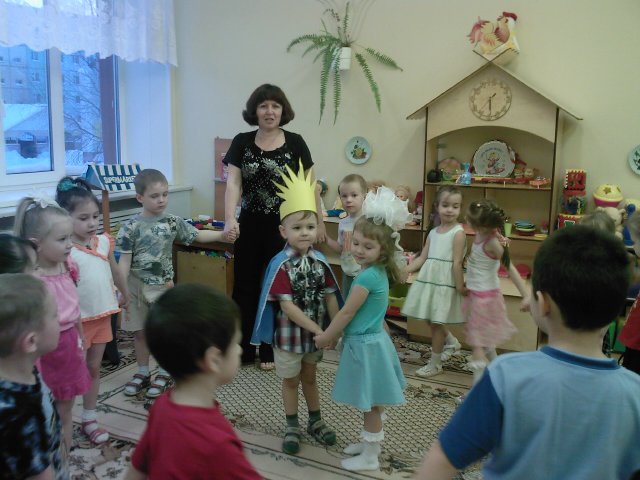 Приключения у новогодней елки
Праздник семьи
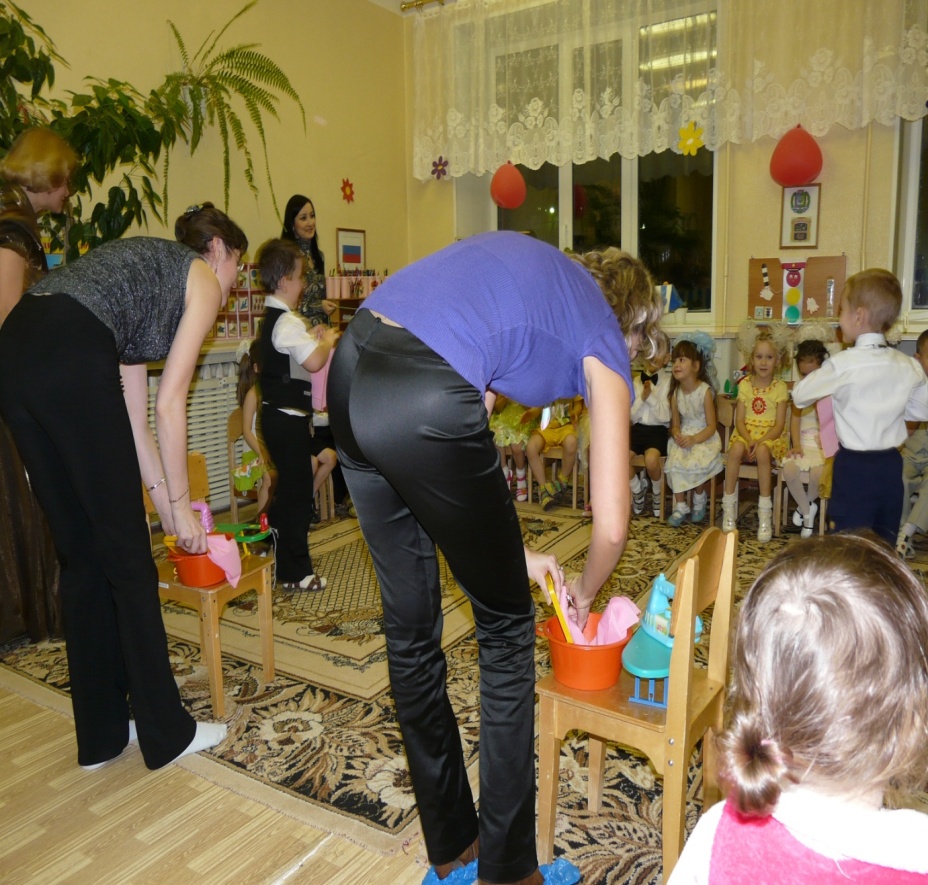 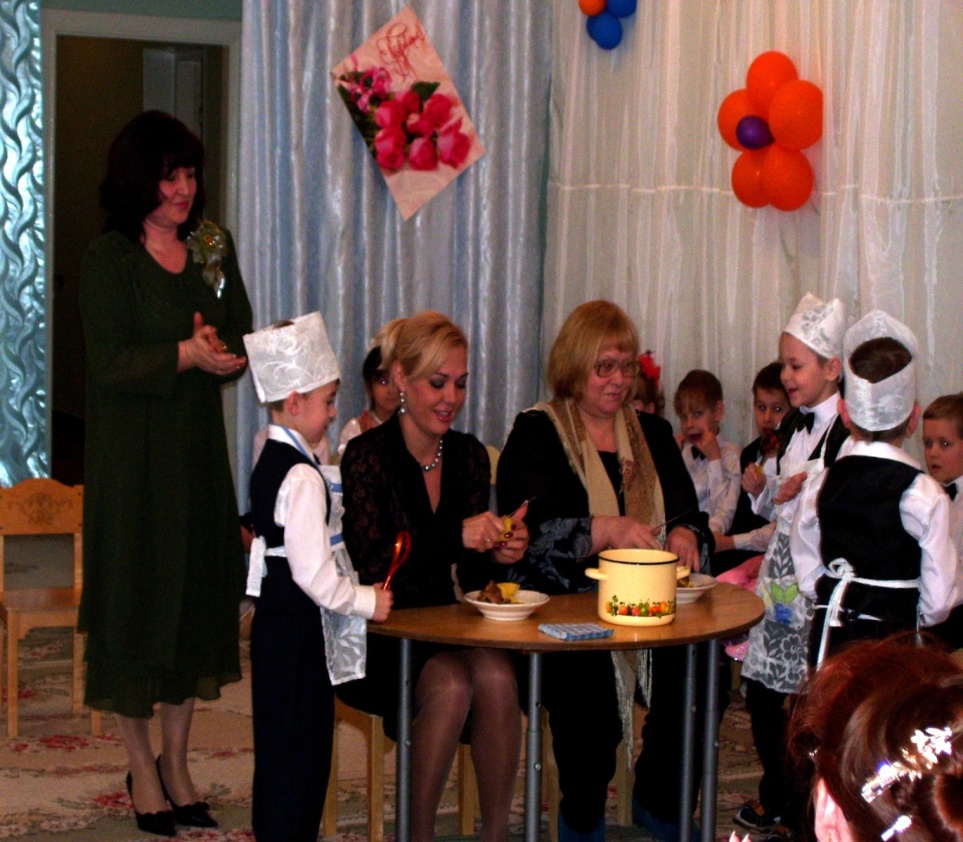 Образовательная деятельность
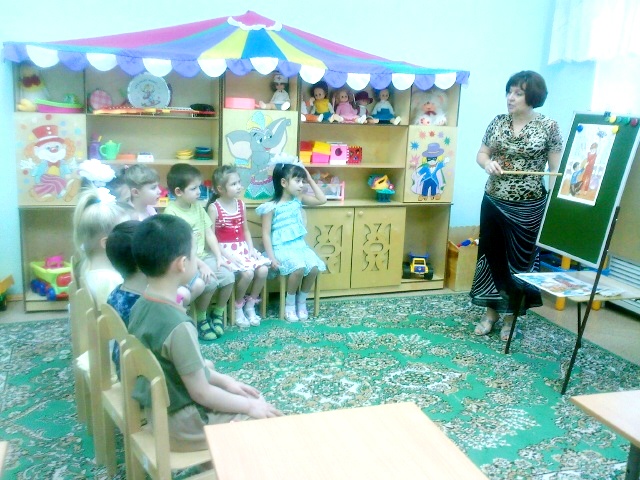 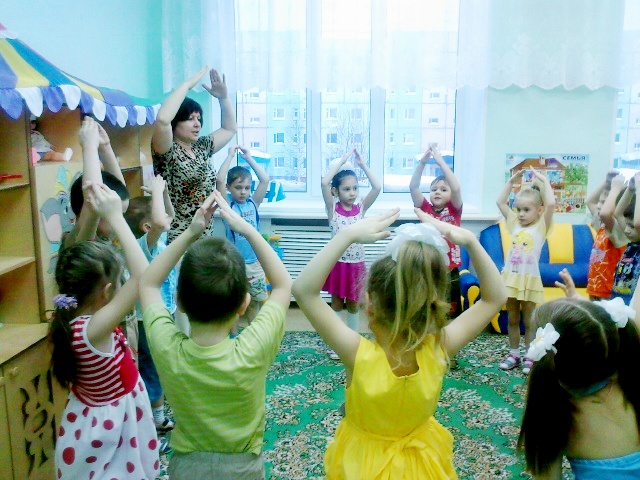 Будь здоров!
Чик-чирик, К зернышкам прыг!
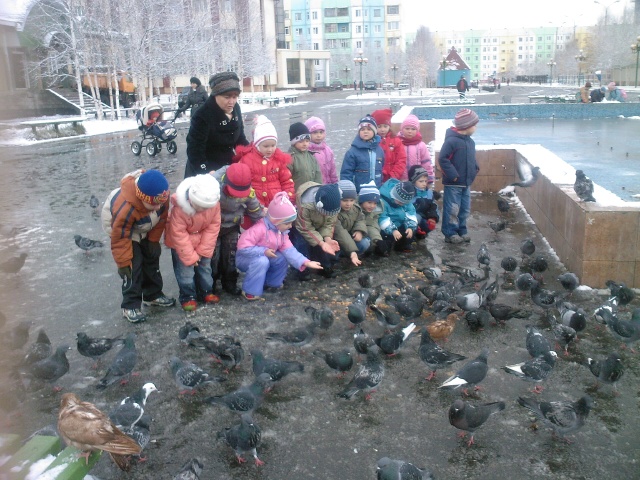 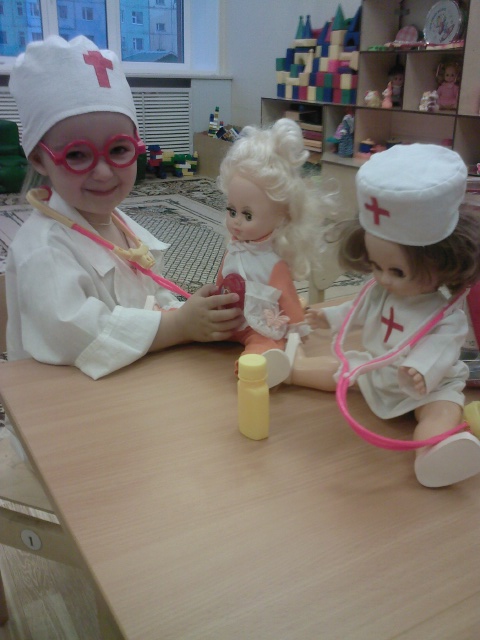 Праздник «День матери»
Спасибо за внимание!